ALL YOU EVER WANTED TO KNOW ABOUT DEPRECIATION …. AND THEN SOME
Katelyn Brown
Stoll Keenon Ogden PLLC
katelyn.brown@skofirm.com
(502) 568-5711
ORDER OF PRESENTATION
What is Depreciation?
What Does it Mean to “Fully Fund” Depreciation?
Consequences of Not Fully Funding Depreciation
Reading Financial Statements
ORDER OF PRESENTATION
PSC Concerns with Depreciation
Analysis of Various WDs and Cities
How to Increase or Improve Depreciation Funding
WHAT IS DEPRECIATION?
Definition of Depreciation
The process of allocating the cost of a utility plant asset to expense over its service (useful) life in a rational and systematic manner
Think of initial capital investment as a prepaid expense with a portion of that expense systematically recorded as Depreciation Expense in subsequent accounting periods
Depreciation Formula
Annual Depreciation Cost = 

    (Cost – Salvage Value) 	 	        
                    Useful Life in Years
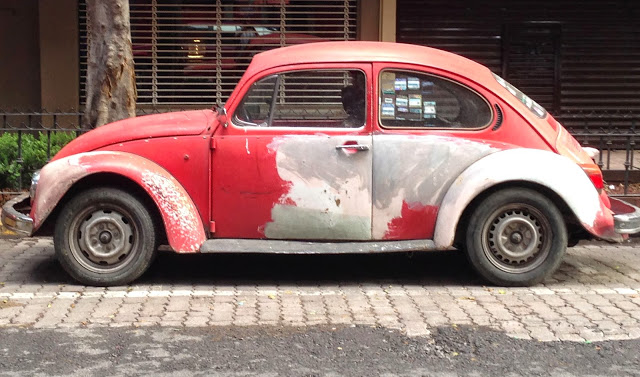 https://www.2020volkswagenusa.com/volkswagen-beetle-2019-configurations-price-interior/;
http://ripsreviews.blogspot.com/
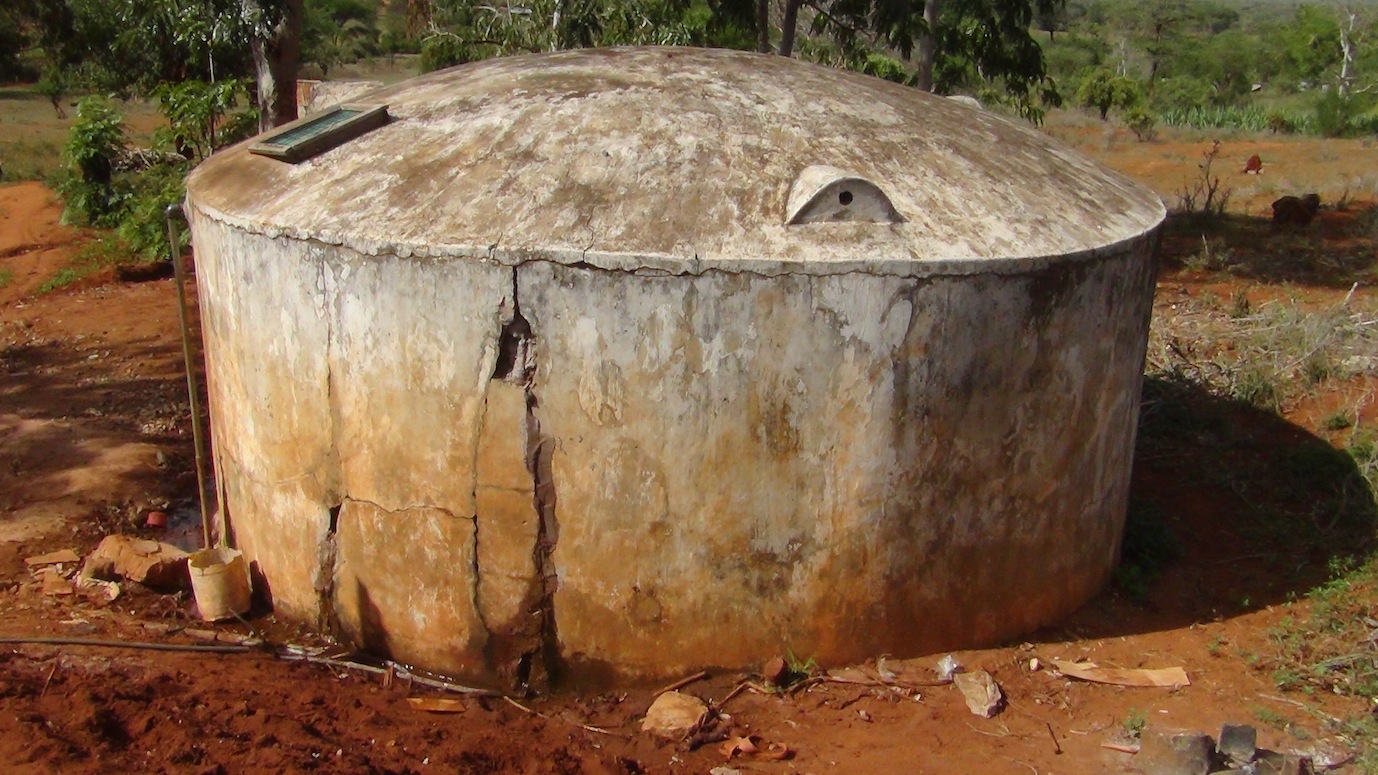 https://www.deltacountyindependent.com/news/hotchkiss-new-water-tank-almost-ready-for-use/article_00b5cdc4-d41b-11e9-8146-dfc6507f21ef.html; http://46nkzm3opvsl369ekn4eouto.wpengine.netdna-cdn.com/wp-content/uploads/sites/3/2012/11/water_tank1.jpg
Why is Depreciation Important?
Although non-cash, depreciation expense creates cash flow in regulated entities (like WDs & WAs) and municipal utilities
Informs management, creditors, investors, and others of the utility’s cost of operating 
Helps to more accurately match revenues with expenses
Who determines your utility’s depreciation?
Typical Ways that Useful Lives are Determined
Rural Development (RD)
Kentucky Infrastructure Authority (KIA)
CPA
Engineer
PSC (NARUC Guidelines)
Board
WHAT DOES IT MEAN TO “FULLY FUND” DEPRECIATION?
“Fully Funding” Depreciation means….
Setting aside cash equivalent to the utility’s annual depreciation expense in order to purchase replacement assets in the future
Set aside in a safe investment (CD or money market account)
CONSEQUENCES OF NOT FULLY FUNDING DEPRECIATION
Not Fully Funding Depreciation will….
Cause the utility to have to borrow $$ to purchase the replacement asset
Cause the utility to seek outside funding (added interest)
Cause the utility to use funds budgeted for other purposes
READING FINANCIAL STATEMENTS
“Income Statement”
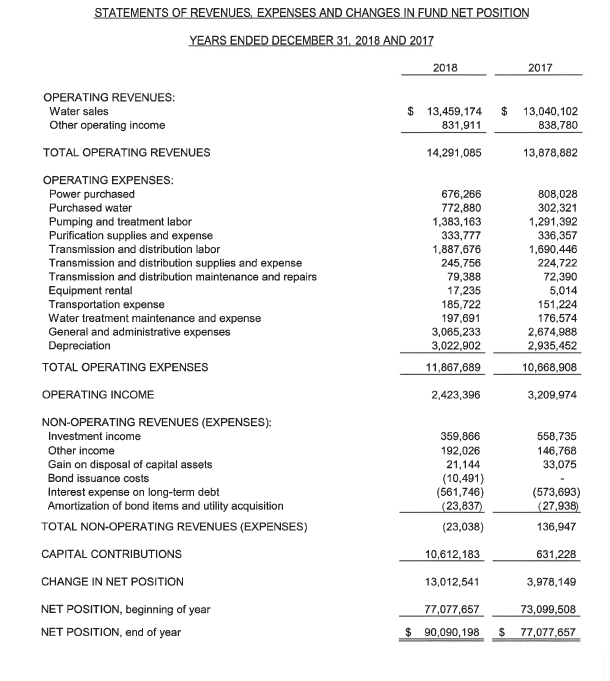 “Balance Sheet”
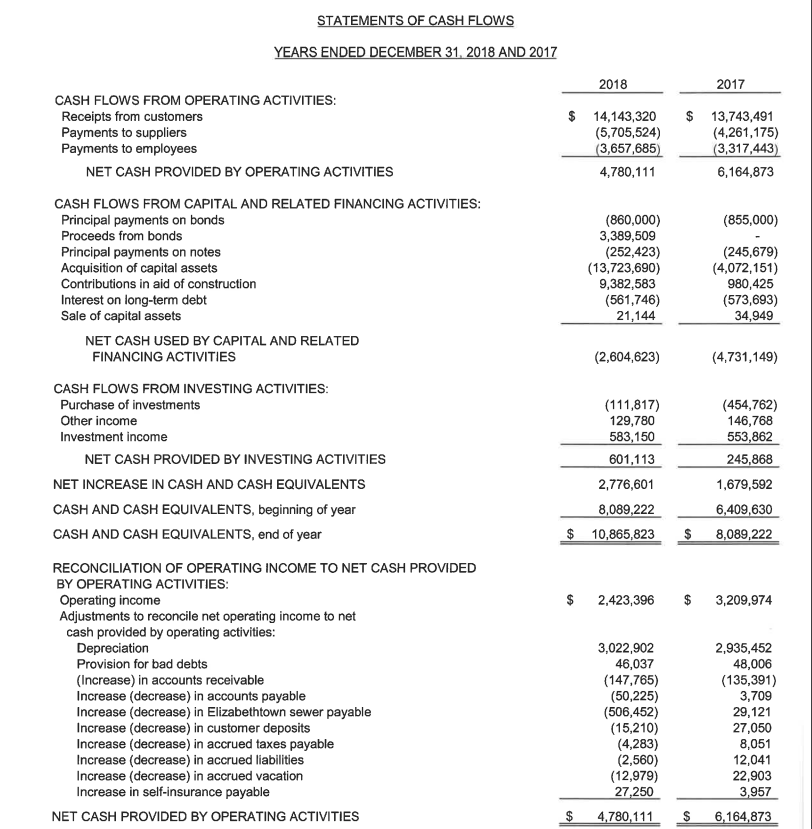 Financial Statements
Depreciation Expense is an Income Statement account
Income Statement only accounts for Interest Expense, does not take into account the principal of loans/bonds that must be paid
Accumulated Depreciation is a Balance Sheet account
Shown on Statement of Net Position
Statement of Cash Flows 
Reflects principal payments
PSC CONCERNS WITH DEPRECIATION
The PSC is concerned with:
Long-term financial health of utilities
Utility’s aging infrastructure
Frequency of rate cases
ANALYSIS OF VARIOUS WATER DISTRICTS AND CITIES
Revenue Requirement
The total amount of money a utility must collect from its customers in a calendar or fiscal year:
To pay all non-capital costs, including operating expenses, depreciation, and debt service expense (principal & interest); and
To enable the utility to meet the debt service coverage requirement set forth in the utility’s covenants to its bondholders and other lenders.
Revenue Requirement Components
Analyzed 12 WDs and Cities
Labeled utilities #s 1-12 for anonymity 
Based on 2018 numbers
Looked at:
Level of Depreciation Funding (% and $)
# of customers
Depreciation Expense compared to other operating expenses
$ of Debt Service Expense (P & I) and Debt Service Coverage
2018
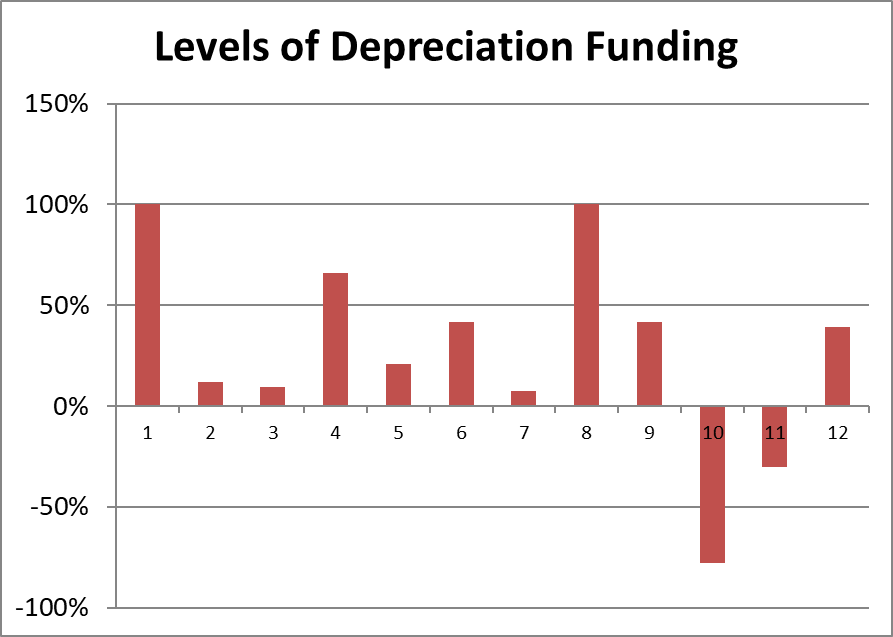 High – Utility 1 & 8 at 100% 
Median – 30.14%
Low – Utility 10 at -77.64%
High – Utility 8 at $3,022,902

Median - $398,258

Low – Utility 9 at $190,955
High – Utility 8 at 28,620

Median – 4,341

Low – Utility 12 at 1,180
Depreciation Expense Compared to Other Operating Expenses
For 8 of 12 of the WDs and cities analyzed, Depreciation Expense was either the highest operating expense or 2nd highest operating expense
Debt Service Expense vs. Debt Service Coverage
Bond Ordinance or Bond Authorizing Resolution dictates the DSC
Different funding agencies have different DSC requirements
KIA: 1.1
RD: 1.2
Some cities: 1.25 or higher
LWC: 1.5
X 0.2 =
Debt Service Coverage
High – Utility 8 at $334,834

Median - $52,497

Low – Utility 11 at $15,856
2017 vs. 2018 Depreciation Funding
2017 vs. 2018 vs. 2019
Depreciation Funding
How to Increase or Improve Depreciation Funding
Create a separate fund in which to deposit depreciation expense for future replacement of utility assets
FDIC concerns
Evaluate whether or not you need to request a rate increase
Discuss useful life of assets with the person/entity who decides your annual Depreciation Expense
CONCLUSION/SUMMARY
Evaluate your own water utility’s depreciation practices
Determine whether or not current rates are sufficient
Board Commissioners/Members must be good stewards
QUESTIONS?